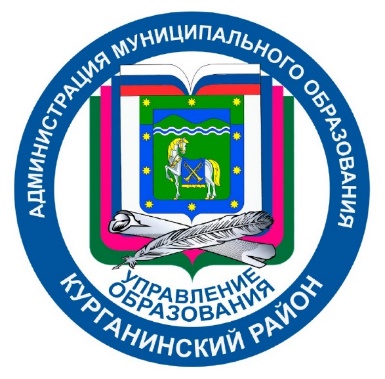 Особенности организации 
и  проведения ГИА-11 
в 2024 году
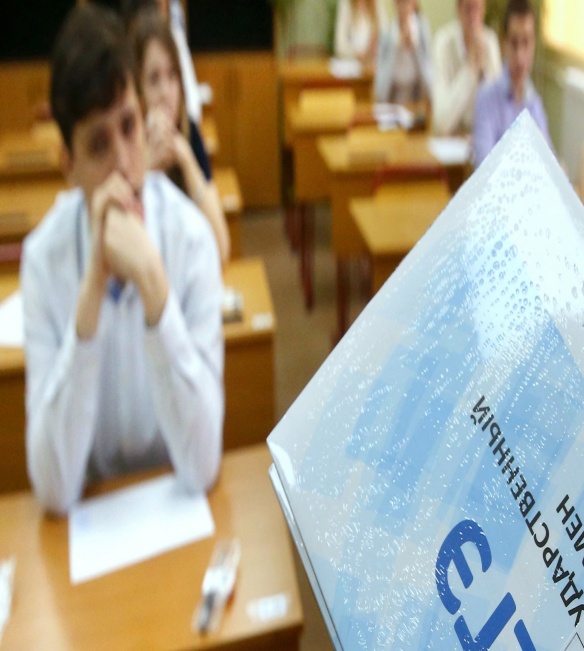 МО Курганинский район
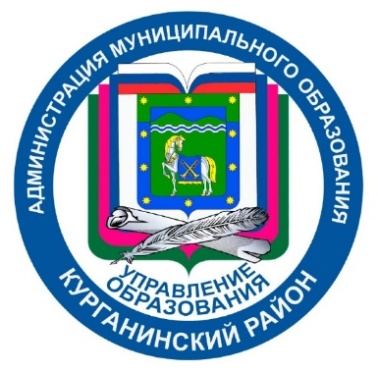 Нормативно-правовая база
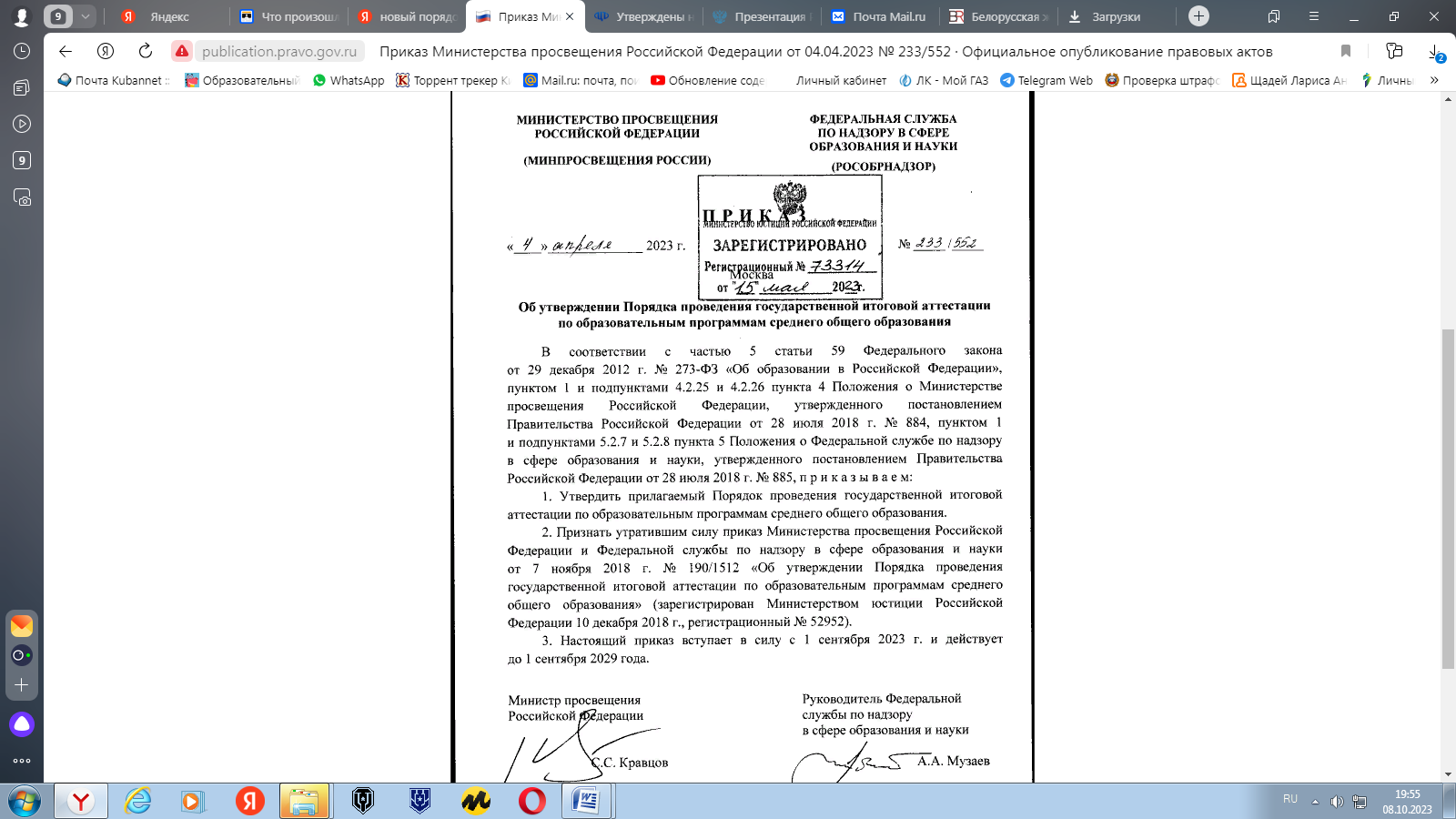 С 1 сентября 2023 года действует новый Порядок проведения ГИА 
(утв.  приказом Минпросвещения России, Рособрнадзора 
от 04.04.2023 № 233/552)
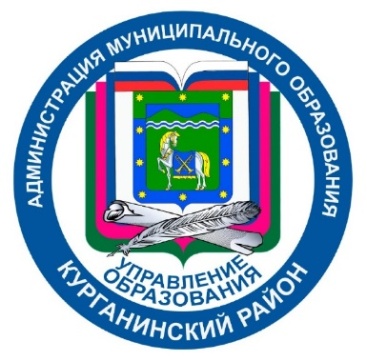 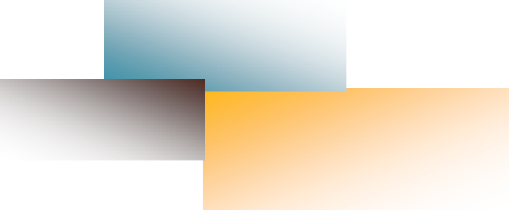 Кто может участвовать в ЕГЭ
К ЕГЭ допускаются 
выпускники текущего года:
Изменена
дополнительная дата  проведения  итогового сочинения  (изложения): вместо  первой рабочей
среды мая – вторая  среда апреля.
Изменены сроки  проверки и  обработки  материалов
итогового сочинения
(изложения).
не имеющие академической задолженности  и в полном объёме выполнившие учебный  план
успешно	написавшие	итоговое	сочинение  (изложение)

Итоговое сочинение (изложение) проводится 6 декабря 2023 года (среда)
Сочинение оценивается «зачёт-незачёт».
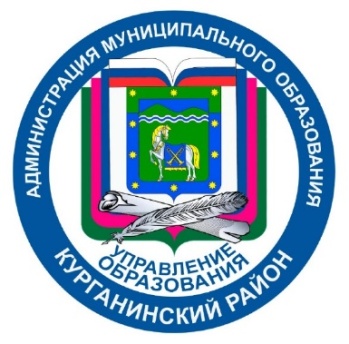 Форма государственной  итоговой аттестации
ГВЭ
ЕГЭ
Для обучающихся, освоивших  образовательные программы  среднего общего образования  и допущенных в текущем  году к ГИА
Для лиц с ограниченными  возможностями здоровья  (ОВЗ), детей-инвалидов и  инвалидов
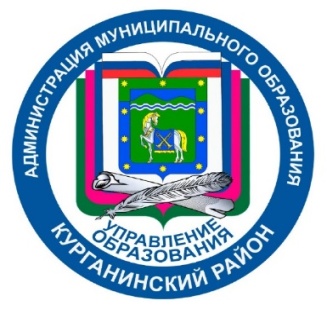 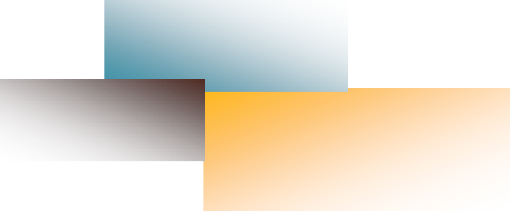 Сроки проведения ЕГЭ
Министерства просвещения Российской Федерации, Федеральной службы по надзору в сфере образования и науки определяет  сроки и единое расписание  проведения ЕГЭ
Изменились сроки, 
в  которые выпускники  прошлых лет могут  участвовать в ЕГЭ: 
со  следующего года  сдавать экзамены они  смогут только 
в резервные сроки  основного периода  проведения
экзаменов.
3 периода ГИА:
-досрочный (апрель)
-основной (май - июнь)
-дополнительный (сентябрь)
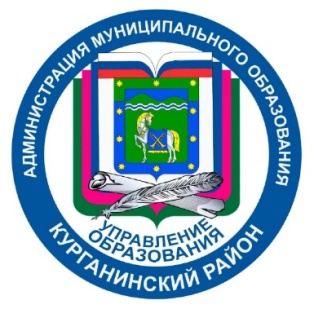 ПОДАЧА ЗАЯВЛЕНИЯ
Устанавливается возможность организации для участников экзаменов подачи заявлений об участии в ГИА-11 в дистанционной форме.
До 1 февраля!
Выпускник в своей школе должен написать  заявление,                        в котором указывается:
выбор учебных предметов,
уровень ЕГЭ по математике (базовый или  профильный),
форма итоговой аттестации (ЕГЭ или ГВЭ).
Для военнослужащих, проходящих военную службу по призыву или контракту, поступающих в военные вузы, предусмотрена возможность подавать заявления об участии в ЕГЭ не только в места регистрации на сдачу ЕГЭ в регионе, где расположен военный вуз, но также и в места регистрации на сдачу ЕГЭ в регионе, где они проходят военную службу по призыву или по контракту.
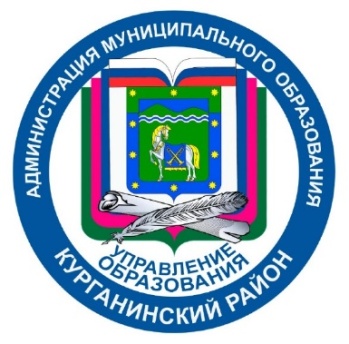 Выбор предметов
Приказом предусмотрена возможность для участников экзаменов изменить выбранный ранее уровень ЕГЭ 
по математике 
с базового на профильный 
или наоборот, 
а для выпускников прошлых лет – изменить или дополнить перечень указанных в заявлениях об участии в ЕГЭ учебных предметов
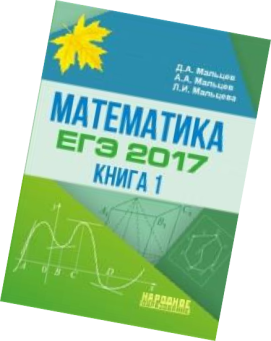 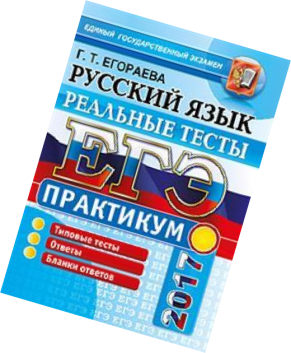 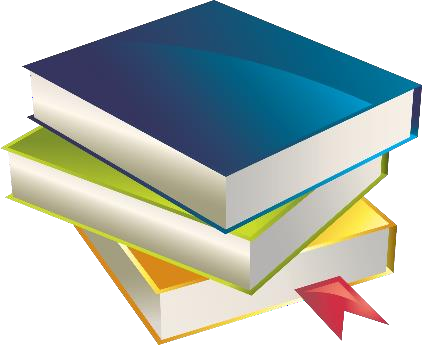 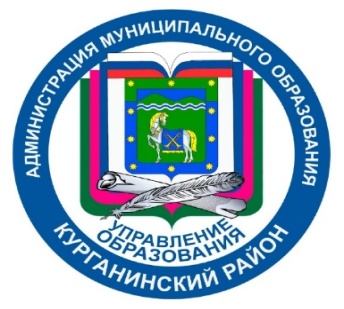 ЕГЭ по информатике
Ключевые особенности КЕГЭ:
Участник	самостоятельно
сдает	экзамен	на	компьютере,
используя установленное стандартное ПО
Каждому участнику выдается  государственного экзамена по 
      КЕГЭ)
единого  информатике	и	ИКТ	(черновик
черновик
участника
Состав инструментов (версий стандартного ПО), используемых  участником для решения заданий, определяется на уровне  субъекта Российской Федерации
В новой редакции порядка более подробно прописана процедура проведения ЕГЭ по информатике.     
 Сокращены сроки обработки и проверки экзаменационных работ ЕГЭ по информатике до двух календарных дней после проведения экзамена, вместо четырех календарных дней.
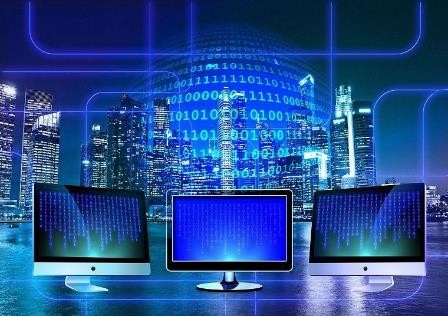 Ответы на задания 
проверяются
автоматически
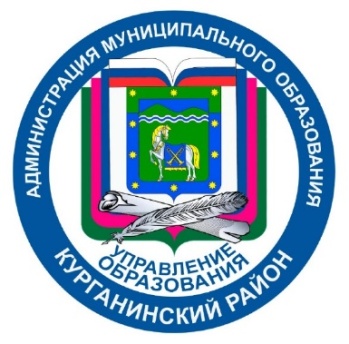 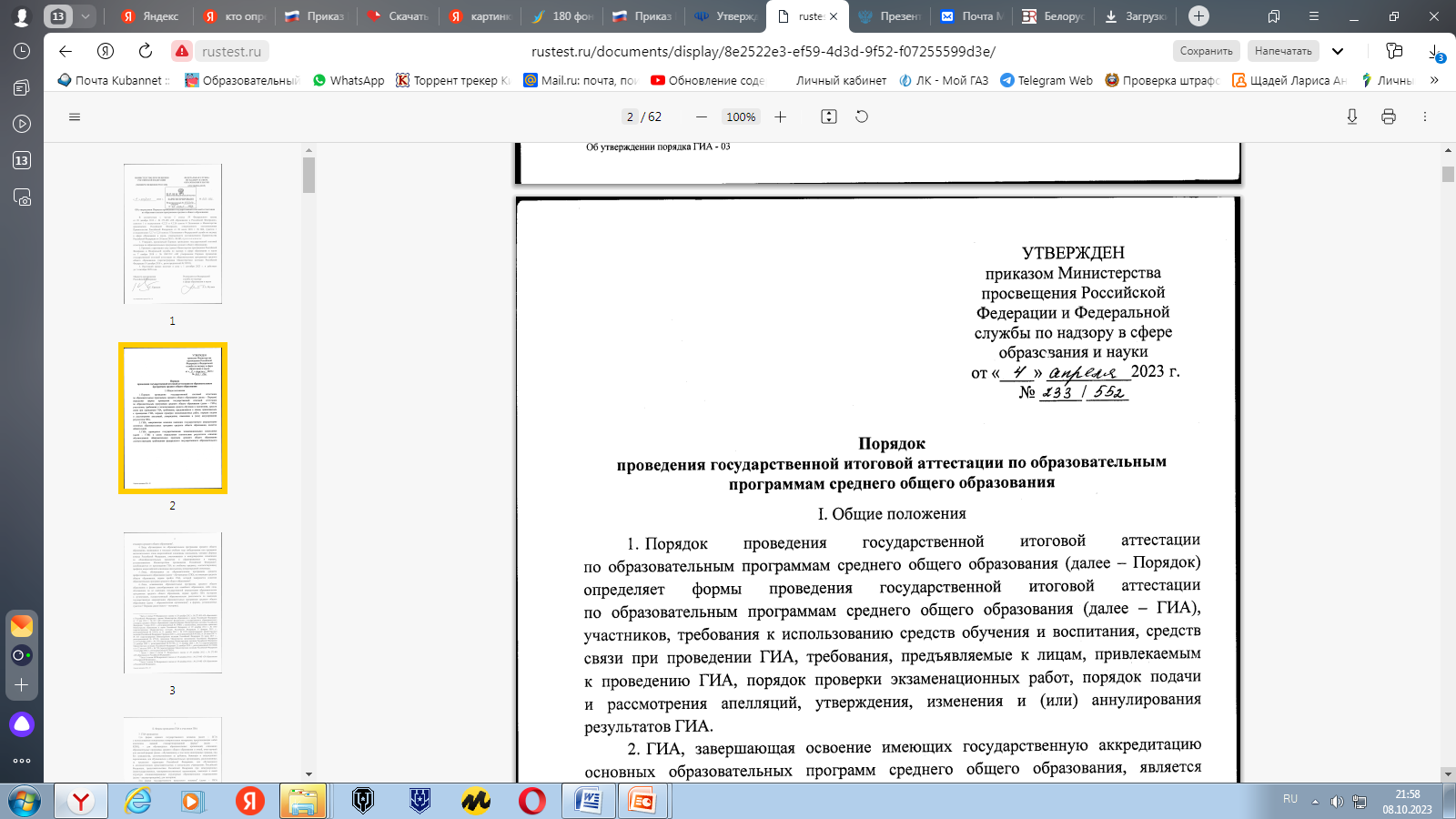 Из новой редакции порядка исключена норма о необходимости выделять в ППЭ отдельные помещения для представителей средств массовой информации и общественных наблюдателей. Регламентированы случаи опоздания участников экзаменов и порядок действий лиц, привлекаемых к организации и проведению экзаменов, при опозданиях и неявке участников.